LA CASTAGNA DISPETTOSAATTIVITA’ BAMBINI QUATTRO ANNI SEZIONE NINSEGNANTI: NAPOLITANO MARIA / SODANO VINCENZA
STORIE D’AUTUNNO
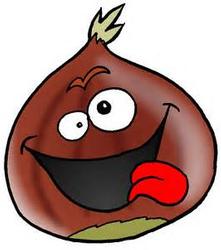 ASCOLTA LA STORIA
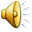 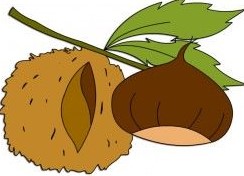 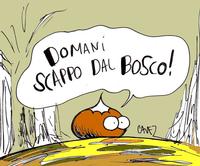 CHE CASTAGNA MONELLA !!!
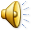 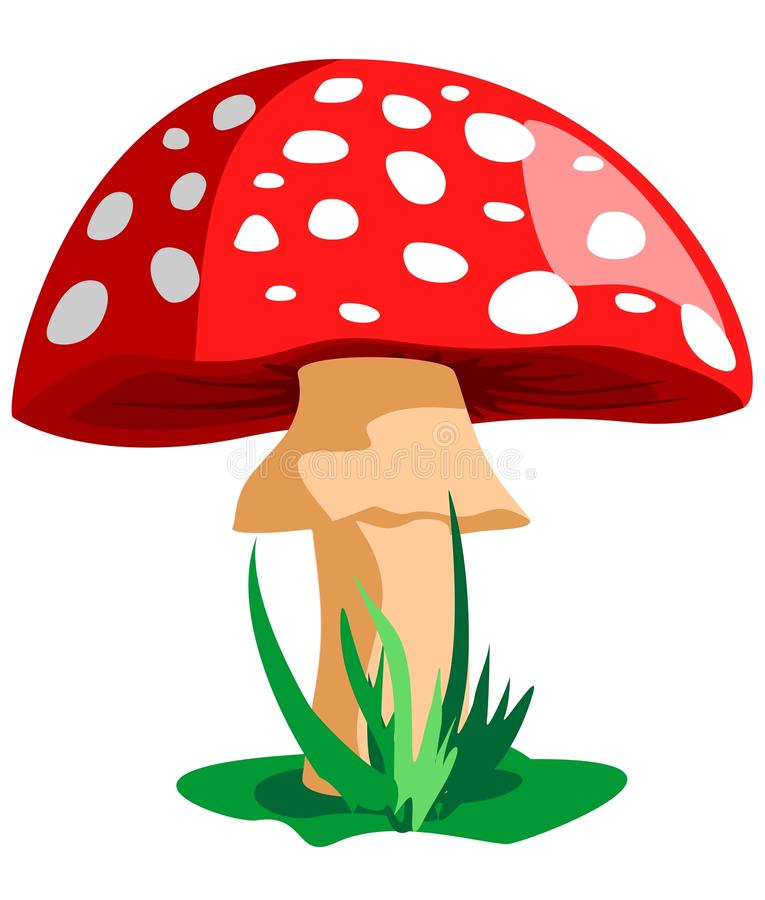 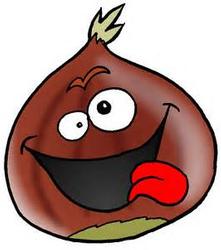 L’ULTIMO DISPETTO
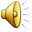